MAKERERE UNIVERSITY BUSINESS SCHOOLFACULTY OF COMPUTING AND INFORMATICSDEPARTMENT OF APPLIED COMPUTING AND IT
HIGHER EDUCATION CERTIFICATE IN BUSINESS STUDIES
SEMESTER: ONE, ACADEMIC YEAR: 2023/2024
COMPUTING SKILLS By Carol Atuhaire
Foundations of Computing/ Introduction to Computing
A computer; 
A computer is an electronic device that is capable of processing and storing data, as well as executing a variety of tasks and operations.
Computers can perform calculations, manipulate information, display graphics, connect to networks, and interact with users, among many other functions.
Computers are smart machines that follow instructions to process information, helping people with tasks like calculations, data storage, communication, and more.
Characteristics of Computers
Speed: Computers can perform tasks at incredibly high speeds, processing and executing instructions in microseconds or even nanoseconds.

Accuracy: Computers execute tasks with a high degree of accuracy and precision, minimizing errors that can occur from human involvement.

Versatility: Computers can be programmed to perform a wide range of tasks, from complex calculations to multimedia processing, data analysis, communication, and more.

Automation: Computers can automate repetitive tasks, leading to increased efficiency and productivity in various industries.
Characteristics of Computers continuation;
Storage: Computers can store vast amounts of data, ranging from small text files to large multimedia files, in various forms such as hard drives, solid-state drives, and cloud storage.

Diligence: Computers can perform repetitive tasks without getting tired or making mistakes due to fatigue, as long as they are programmed and maintained correctly.

Multitasking: Modern computers can handle multiple tasks simultaneously, thanks to their multi-core processors and sophisticated operating systems.

Connectivity: Computers can be interconnected in networks, allowing for seamless communication and data sharing across different locations.
Characteristics of Computers Continuation;
Reliability: Computers are designed to be reliable, provided they are well-maintained and protected against hardware failures, viruses, and other potential issues.

Digital Processing: Computers work with digital data represented in binary code (0s and 1s), enabling them to manipulate and process information using logical operations.

User Interaction: Computers provide various interfaces for user interaction, including graphical user interfaces (GUIs), command-line interfaces (CLIs), and more recently, voice and gesture recognition.

Software Dependency: Computers rely on software to perform tasks. This includes the operating system, application software, and utility programs that enable the computer's functionality.
Characteristics of computers continuation;
Upgradability: Computers can often be upgraded with new hardware components such as more memory, faster processors, or larger storage drives, enhancing their capabilities over time.

Security Concerns: Computers require measures to ensure data security and privacy, as they can be vulnerable to hacking, malware, and unauthorized access.

Electricity Dependence: Computers require a stable source of electricity to function, which can be a limitation in areas with unreliable power infrastructure

Artificial Intelligence: With advancements in machine learning and AI, computers can now learn from data and make decisions, enabling tasks like image recognition, natural language processing, and autonomous driving.
EVOLUTION OF COMPUTERS
The evolution of computers refers to the gradual development and advancement of computing technology over time. It encompasses the progression from early mechanical devices designed to perform simple calculations to the complex and highly capable electronic machines we use today. This evolution can be categorized into several generations, each marked by significant technological innovations and changes. 
In short, these are stages that computers have gone through to develop up to date.
First Generation (1940s-1950s):
The first computers were massive and relied on vacuum tubes for processing data.
They generated a lot of heat
They were very slow 
These computers consumed a lot of power
Computers of this generation used machine language to communicate i.e. the binary language.
Second Generation (1950s-1960s
Transistors replaced vacuum tubes, leading to smaller, more reliable, and more efficient computers.
High-level languages were used to replace machine language.
Speed increased compared to first-generation computers.
Computers started processing financial information
IBM 1401 and UNIVAC 1107 are examples of this era.
Third Generation Computers (1960s-1970s):
Computers used Integrated circuits (ICs) technology to process data.
Minicomputers and mainframes became more accessible, leading to broader commercial use.
Speed increased to millions of instructions per second.
Storage capacity increased compared to second-generation computers.
Operating systems allowed different applications to run on them.
The heat produced by computers reduced.
Fourth Generation (1970s-1980s):
Computers used very large integrated circuits to process data.
Microprocessors were introduced, enabling the creation of personal computers (PCs).
GUIs (Graphical User Interfaces) and operating systems evolved, making computers more user-friendly.
Apple II, IBM PC, and Commodore 64 are iconic machines from this period.
Fifth Generation (1980s-Present):
Computers used super conductor circuits.
Networking and the internet revolutionized communication and information sharing.
Mobile devices, laptops, and advanced workstations became common.
AI and machine learning technologies began to be integrated into computer systems
Multimedia was introduced
Current and Future Developments:
Processing Power: Computers are becoming increasingly powerful, with multi-core processors and high clock speeds.
Artificial Intelligence(AI) is growing.
Cloud computing and edge computing are expanding the ways we use and interact with technology.
 Virtual Reality (VR) is starting to gain attention, particularly in gaming.
Security features such as fingerprint and facial recognition and hardware-based encryption have become more common.
Uses of computers
Communication: Computers are essential for communication through email, messaging apps, video conferencing, and social media platforms.

Education: Computers are used in schools, colleges, and universities for research, online learning, interactive educational software, and virtual classrooms.

Business and Finance: Computers handle tasks such as accounting, payroll, inventory management, data analysis, and financial modeling.

Entertainment: Computers are integral to the entertainment industry, powering video games, streaming services, digital art creation, music production, and movie special effects. 
Security: Computers play a role in cybersecurity, cryptography, surveillance, and access control systems.
Uses of Computers cont.;
Research and Development: Scientists use computers for simulations, data analysis, modeling complex systems, and conducting experiments in various fields like physics, biology, and chemistry.

E-commerce: Computers enable online shopping platforms, digital payment systems, and supply chain management.

Social Interaction: Social networking sites and online communities rely on computers for connecting people worldwide. Transportation: Computers control traffic lights, manage air traffic, aid navigation systems, and are essential in designing and testing vehicles.
Components of a Computer
A computer system consists of hardware and software components that work together to perform tasks, process information, and provide functionality. 

HARDWARE COMPONENTS
Hardware components refer to the physical, tangible, and electronic elements that make up a computer system or any electronic device.
These components are responsible for performing specific functions and tasks within the system. Hardware components can be broadly categorized into several types, each serving a unique purpose:
Types of Hardware Components
1. Input Devices
  These are devices that enter data into the computer system. They include devices that allow interaction between the user and the computer, such as; keyboards, mouse, touch screens, Joysticks , light pens , digital cameras, Scanners, Microphones etc.
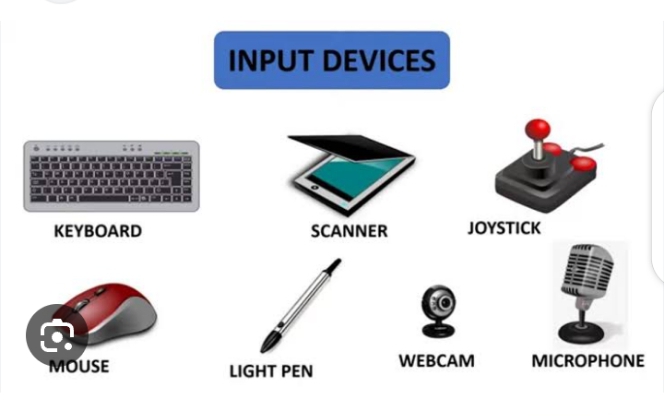 2. Processing components.
Processing components are integral parts of a computer that handle the execution of instructions and the manipulation of data. The primary processing component in a computer is the Central Processing Unit (CPU)
The CPU is often referred to as the "brain" of the computer. It executes instructions from computer programs by performing arithmetic, logical, control, and input/output (I/O) operations.
The CPU consists of 3 key components:

Control Unit: Manages and coordinates the execution of instructions / all activities that take place in the CPU.

Arithmetic Logic Unit (ALU): Performs arithmetic operations (addition, subtraction, multiplication, division) and logical operations (AND, OR, NOT) on data.

Registers: Small, high-speed storage areas within the CPU used to store data temporarily during processing. These include data registers, address registers, and status registers. Their main work is to hold data for a short time and then send it to the processor for processing.
3. Storage Devices
These are devices that store data in the computer system. They are divided into Primary and secondary storage devices.
 Primary storage devices
Primary storage devices are often referred to as primary memory or main memory.  These devices store data for a short time/ temporarily.
There are two main types of primary storage devices ie. Random Access Memory (RAM) and Read  Only Memory( ROM)
RAM is a temporary storage and its contents are erased when power is switched off.
Secondary Storage devices
Secondary storage devices are hardware components used to store data and information on a long-term basis/ permanently. 
 These include Hard Disk Drive (HDD), Solid State Drive (SSD), CDS, Flash disks, Memory cards, DVDs, Hard disks,  Floppy disks, Magnetic tapes, iPods, DVDRom, etc.
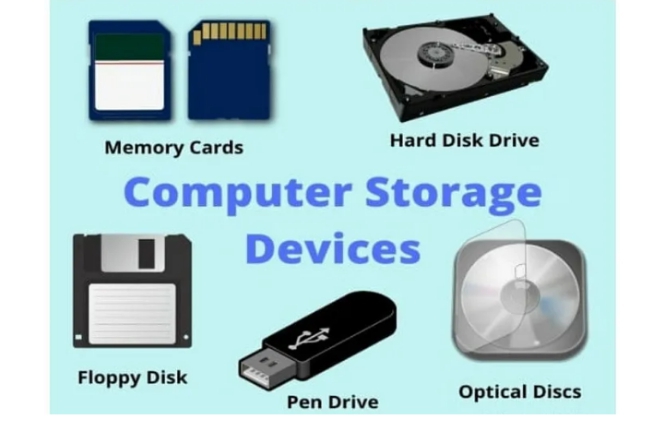 4. Output Devices
Output devices are devices that display or present information from a computer. 
These devices allow you to see, hear, or receive the results of your interactions with a computer or device.
Examples of output devices include monitors (displays), projectors, printers, speakers, and headphones.
5. Communication Devices
These are hardware components or devices that enable computers and other digital devices to exchange information and communicate with each other. There are two common communication devices;
Modem (modulator-demodulator)
 Modems are devices used to connect computers to the internet. They allow a computer to send and receive data over a satellite connection.
Network Interface Card (NIC): NICs are also known as network adapters. These allow communication of two or more computers on a network.
Software Components/ System software
These are programs that help in the coordination and general operation of the entire computer system. These include 
Operating System
Utilities programs
Security programs
Programming languages
OPERATING SYSTEM (OS)
These are programs that manage the operations of the central processing unit (CPU). They control the Input, storage and output resources.
They also provide various support services throughout the entire system.
Functions of the Operating System
File Management: For example cutting, copying, pasting, saving, and deleting.
Resource Management: The operating system checks the connection and installation of hardware components.
Security: Provides data security by providing passwords.
Memory management: It helps in managing the computer memory such as the storage of files.
Task management. The operating system makes sure that all the activities are running properly.
Helps in the initial start-up of a computer (booting)
Acts as a user interface. User Interface allows the user to interact with the computer.
Common Types of the operating System
These include;
Windows Operating System
Unix Operating system (Linux)
Macintosh Operating system
Windows Operating System
The Windows operating system was developed and marketed by Microsoft whose founder is Bill Gates. It has been one of the most widely used operating systems.
The latest windows include;
Windows 11
Windows 10
Windows 8.1
Windows 8
Windows 7
The old models include Windows 95, Windows XP, Windows NT, etc.
The Unix Operating System
This operating system was developed by a whole history of individuals, corporations, and collaborations. It is so complex to learn and it mainly runs on computers made by the same family.
Examples include;
Linux
Ubuntu
Macintosh Operating system (Mac OS)
Mac OS is an operating system developed and marketed by Apple Inc. It is the primary operating system for Apple's Mac computers.
These were developed by the Apple family. Most of the operations run by the Mac family can only run on Apple machines.
These came up with smartphones such as;
iPhones
iPads 
iMac
 MacBook
iPods.
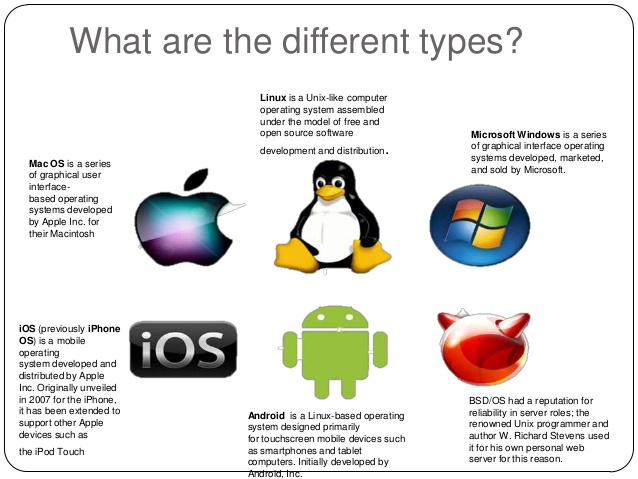